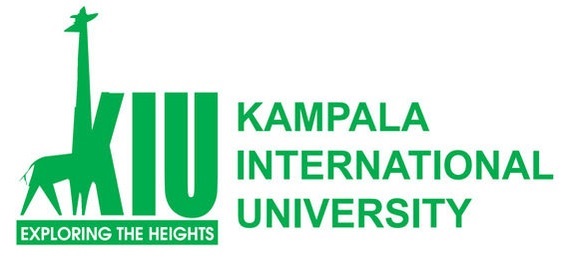 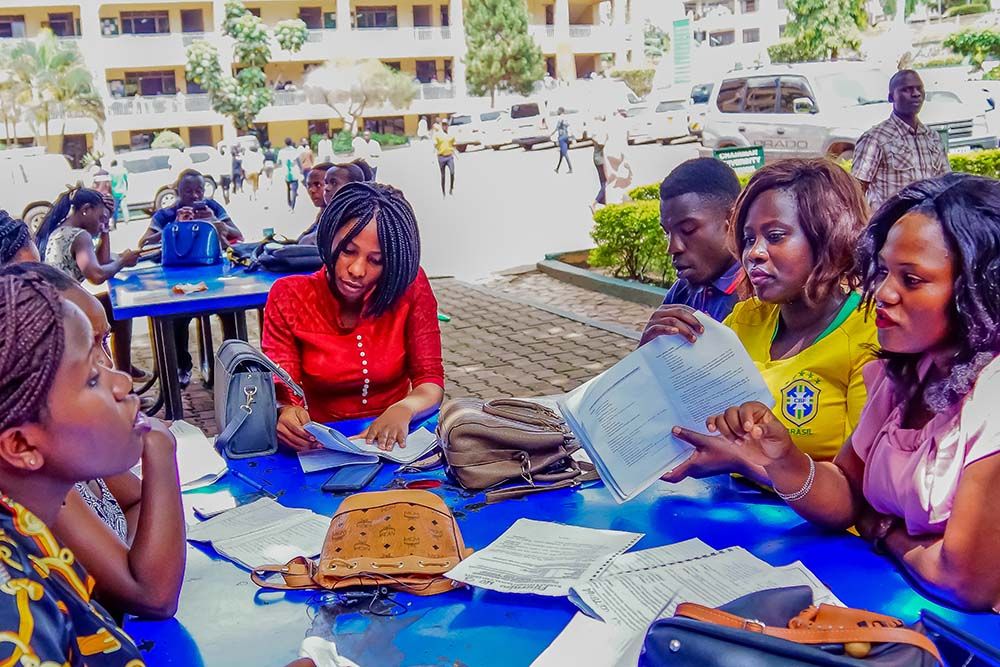 Teach, Learn  from Home
Tertiary Education
Response to ensure #LearningNeverStops during the COVID-19 lockdown#Uganda
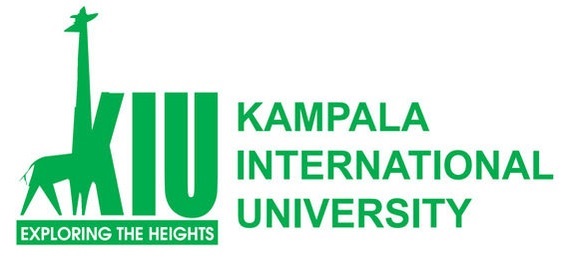 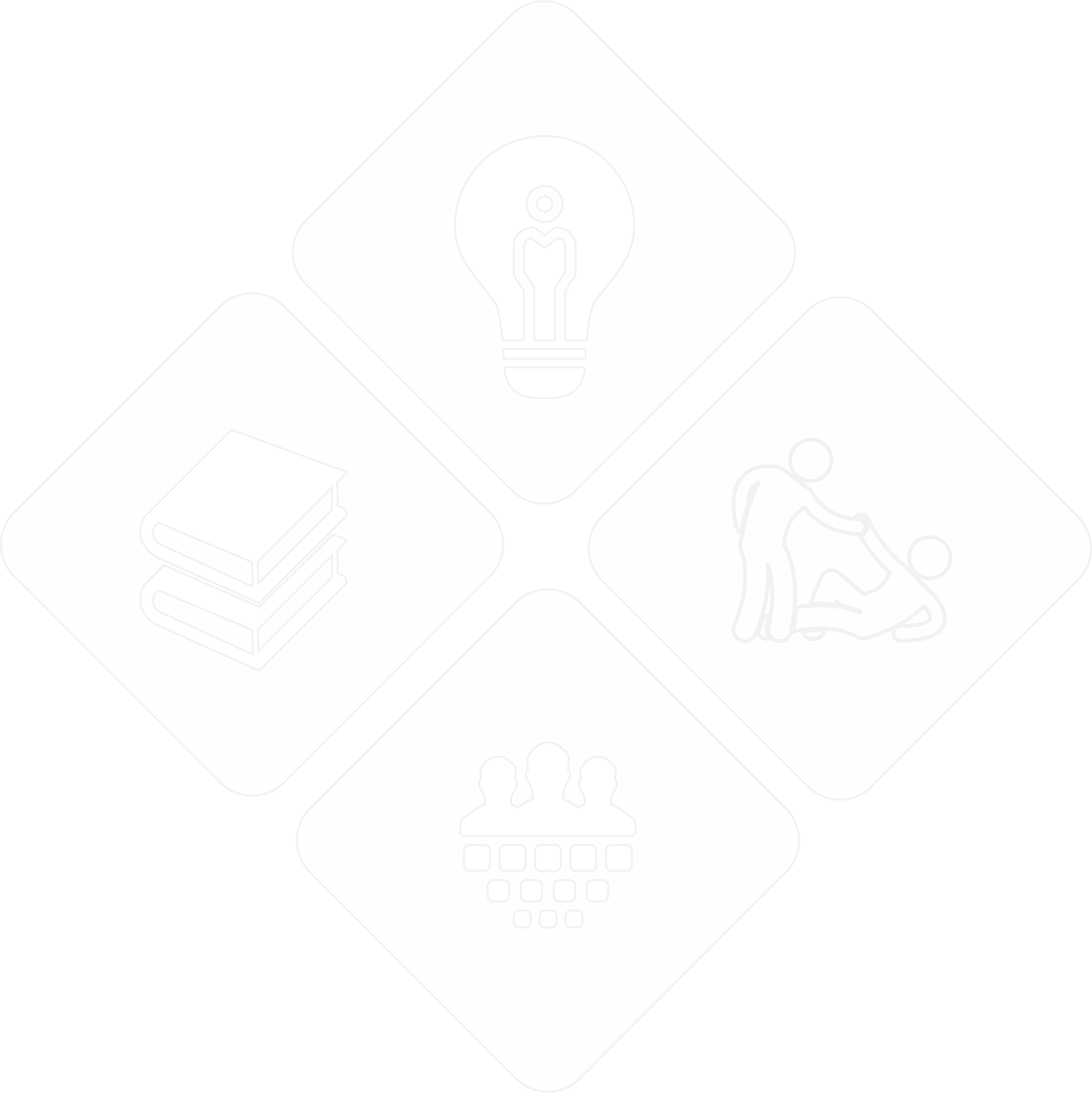 Why we are Here?
Response to ensure #LearningNeverStops during the COVID-19 lockdown#Uganda
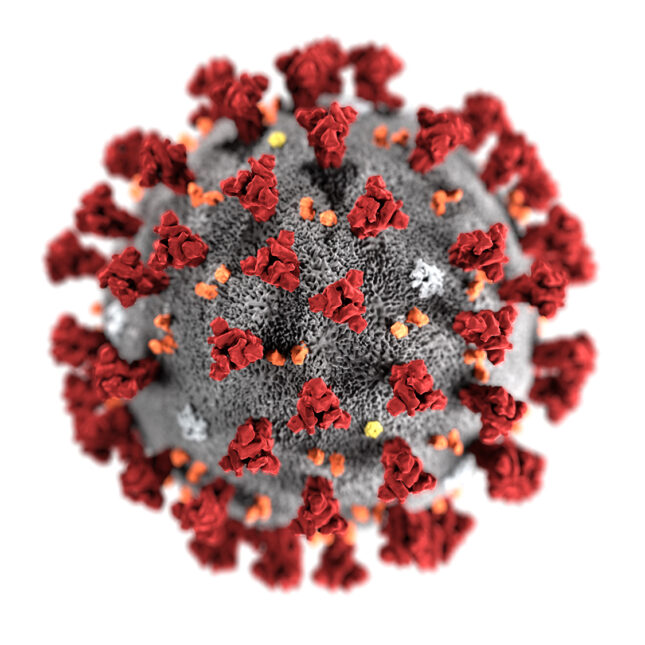 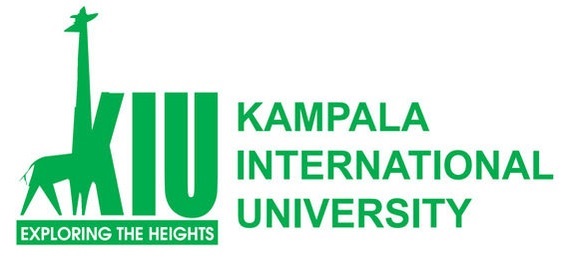 #COVID-19 Lockdown
Over 186 countries, including Uganda have implemented school closures
Response to ensure #LearningNeverStops during the COVID-19 lockdown#Uganda
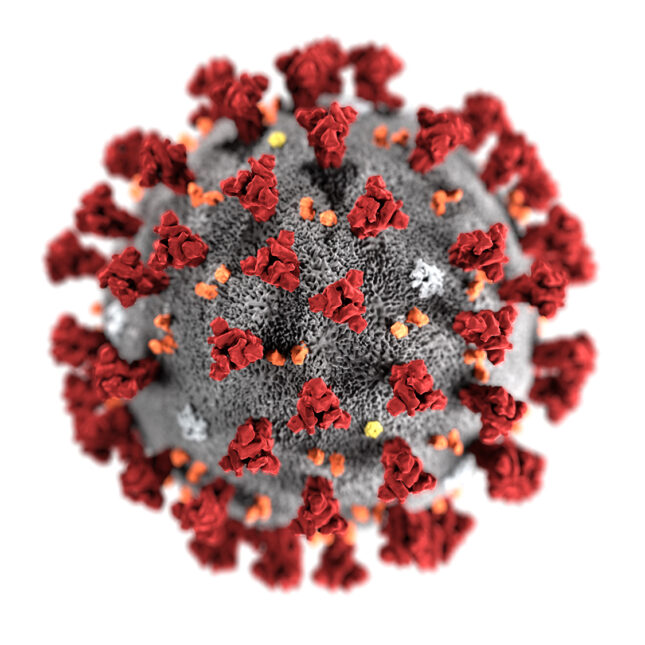 UNESCO - April 2020
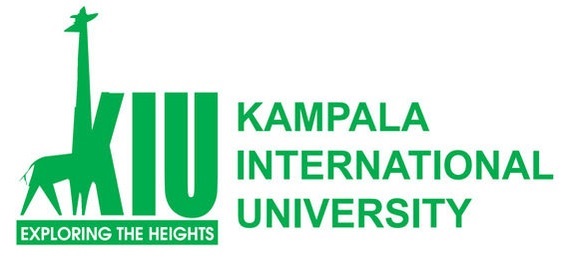 #COVID-19 Lockdown
This has impacted approximately 1.4 billion children and youth across the world
Response to ensure #LearningNeverStops during the COVID-19 lockdown#Uganda
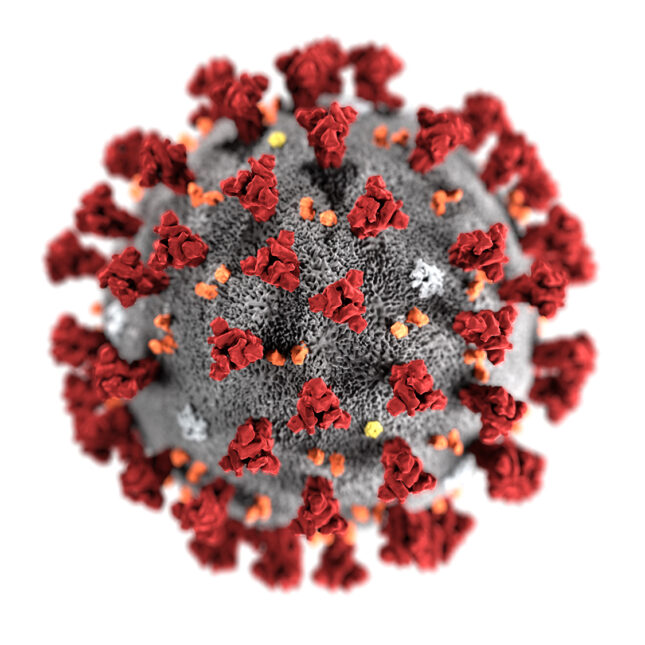 UNESCO - April 2020
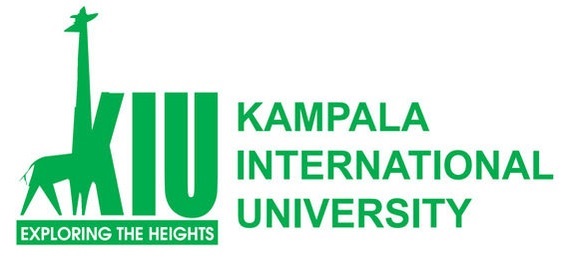 How do we Ensure Learning Never Stops?
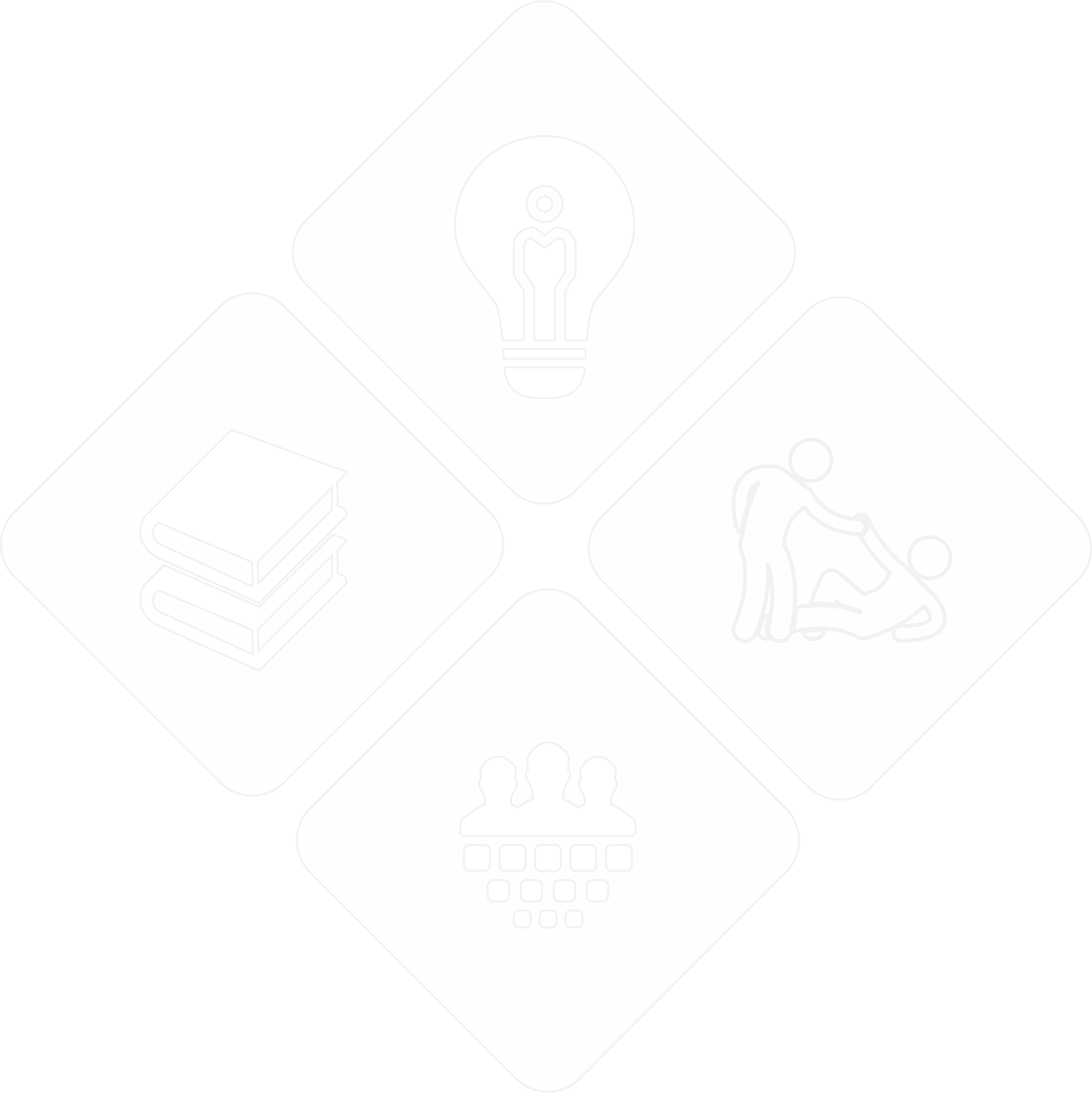 We are here to share EdTech tools and online resources you can leverage to help students keep learning during this global lockdown period and beyond.
Response to ensure #LearningNeverStops during the COVID-19 lockdown#Uganda
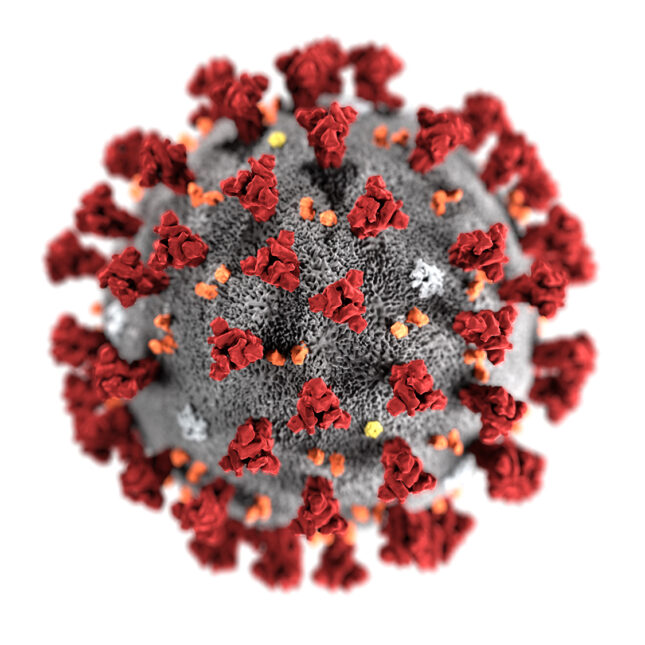 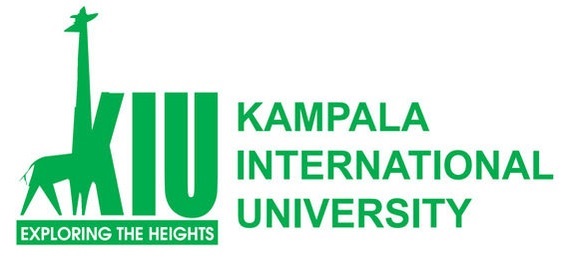 Objectives
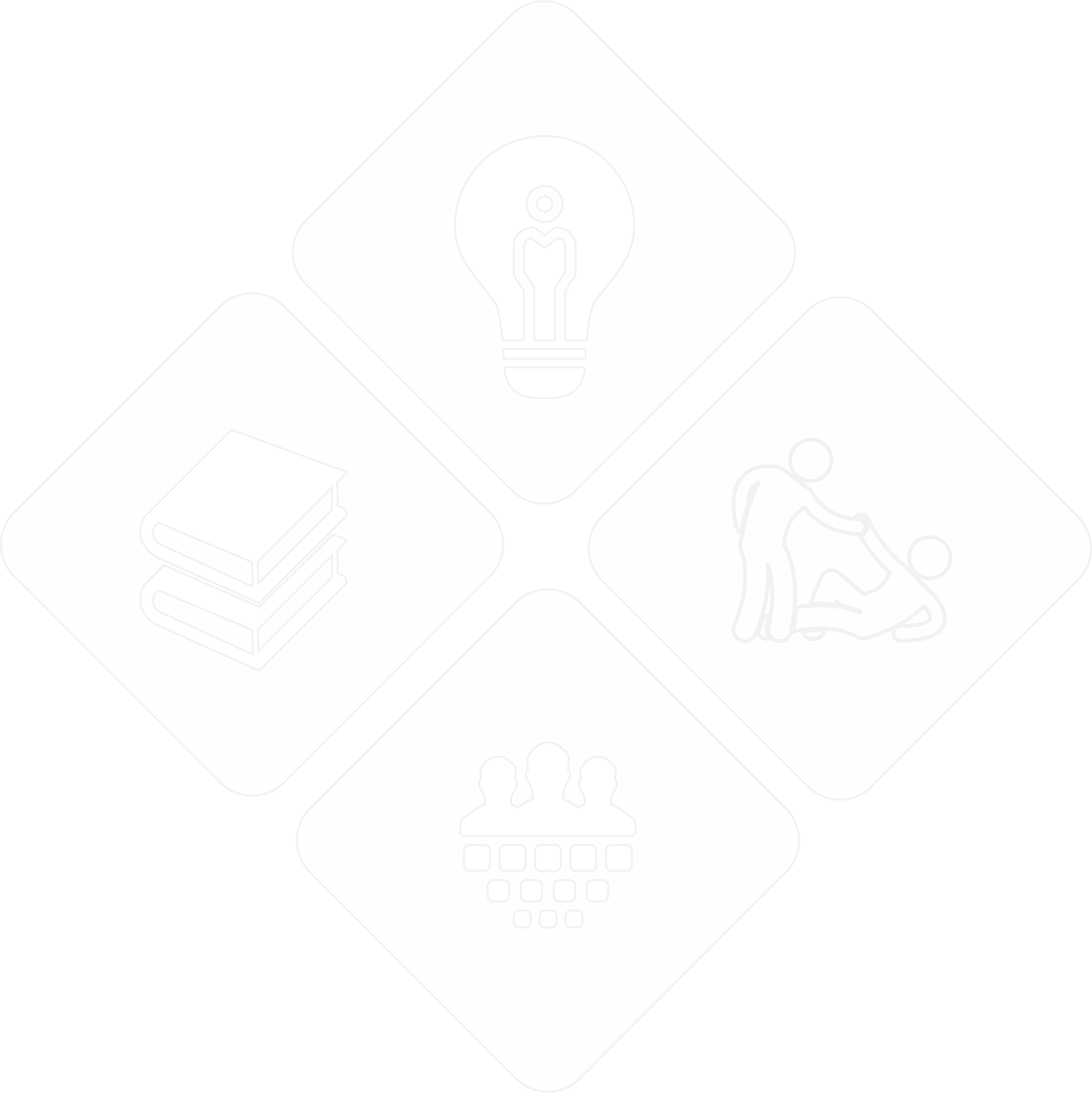 To bridge the learning gap during the COVID-19 schools’ closure 
To ensure #LearningDoesNotStop during and beyond this lockdown
Response to ensure #LearningNeverStops during the COVID-19 lockdown#Uganda
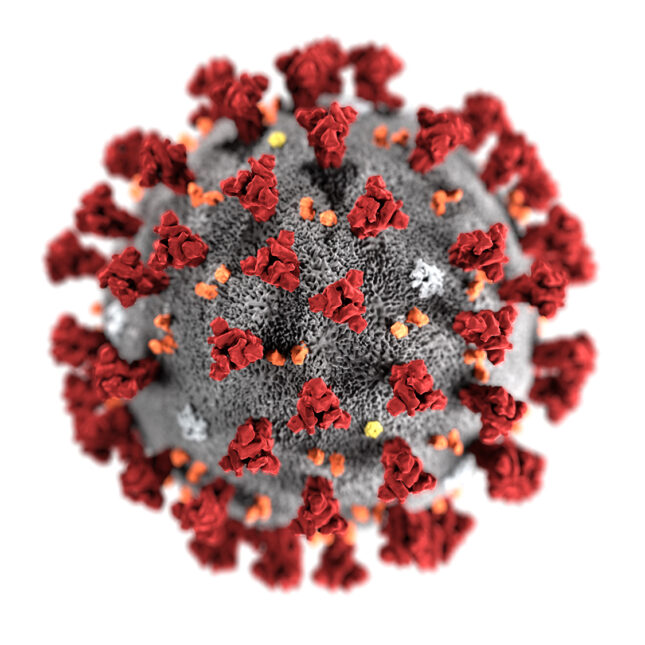 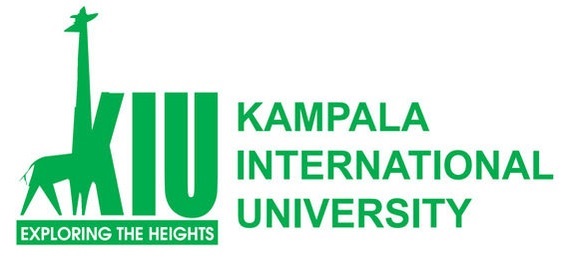 Educational Tools, Platforms and Applications
For Teachers that desires to teach their students from home, you can use
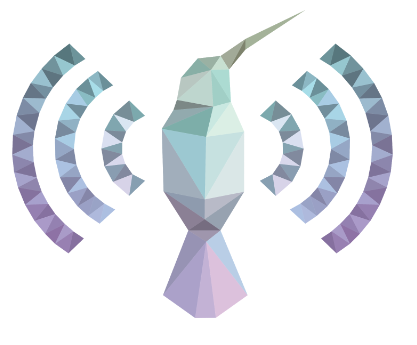 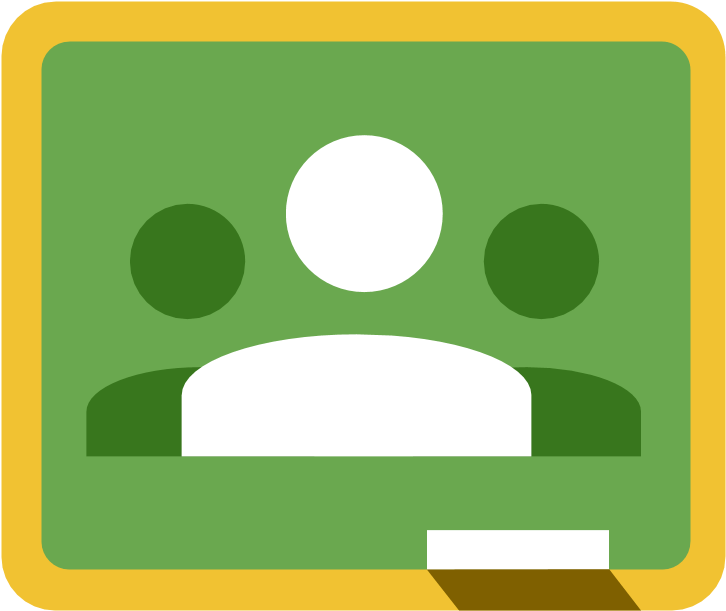 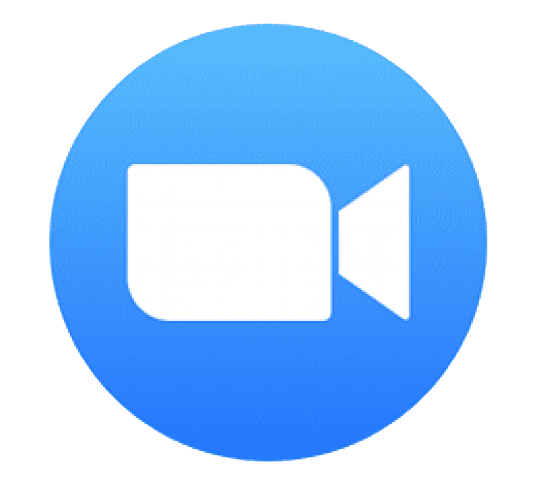 Zoom
Google Classroom
Kolibri
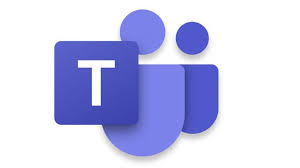 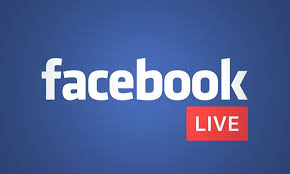 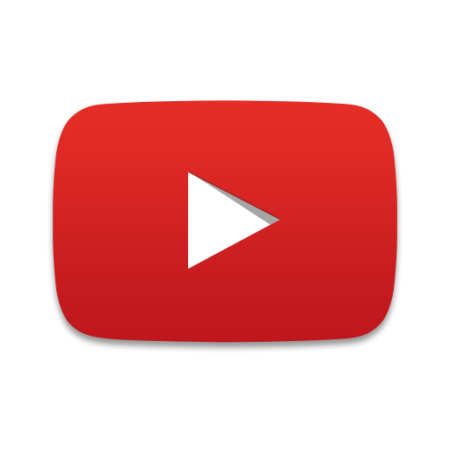 YouTube EDU
Microsoft Teams
Facebook Live
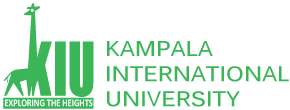 Google Classroom
Helps classes connect remotely, communicate and stay-organized
Features
All classroom tools in one place
Fun and engaging - students get a voice to showcase what they have learned.
Classroom calender
Reuse assignments
Students grading
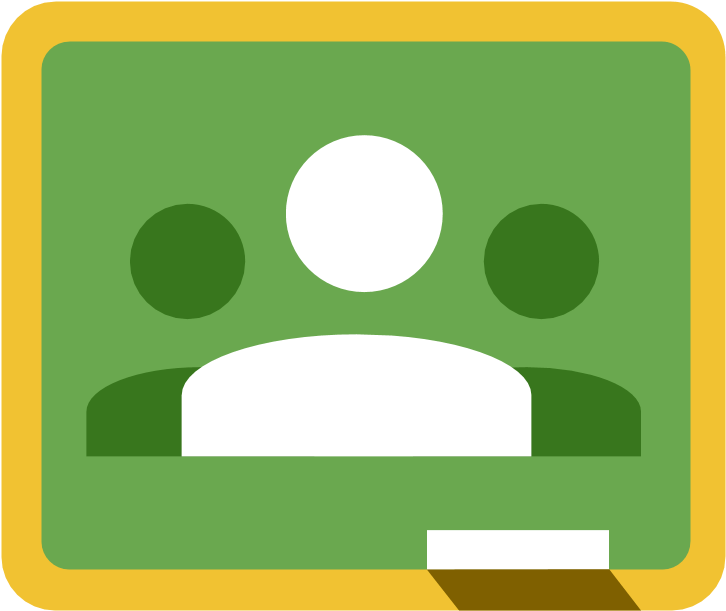 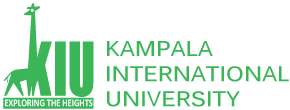 Kolibri
Helps you create a learning environment for you and your students.
Features
Works on all device and operating system
Supports online and offline use
Supports self-paced learning
Share and syncing over local wifi
Works in low resource communities such as rural schools
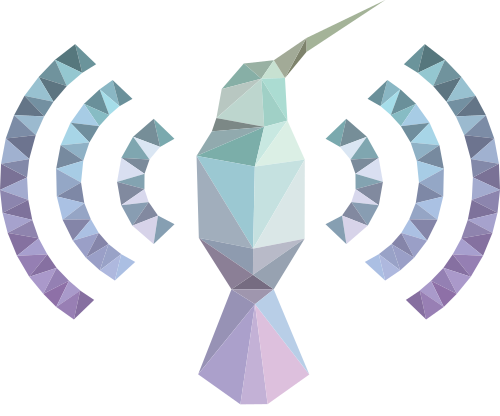 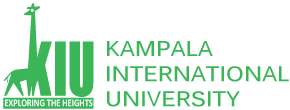 Zoom
Helps schools connect remotely, communicate and share resources
Features
Create and join from any device
Share screen and other resources on your device
Audio and video call
Recording and transcript
General and private chat
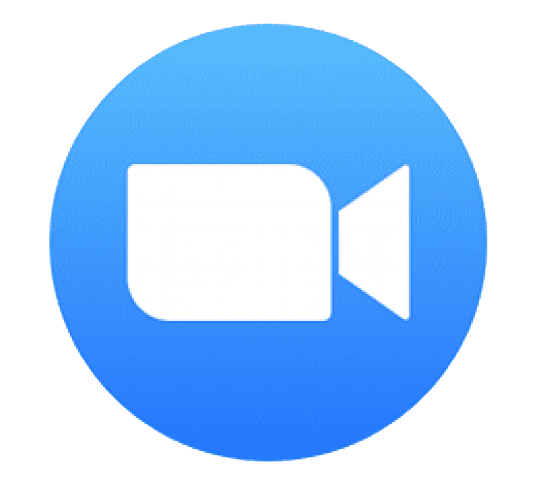 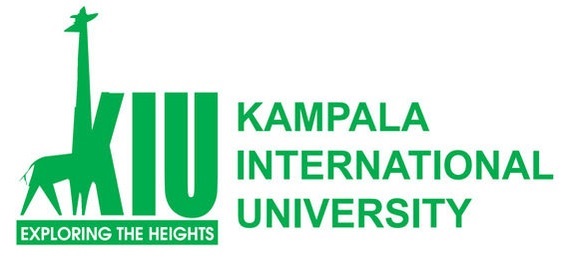 Learning Management Systems for Blended Learning
LMS are online Education platforms that schools and institutions can use to facilitate distance learning as well as compliment offline traditional teaching.

Some of the popular Open Source LMS that institutions use are
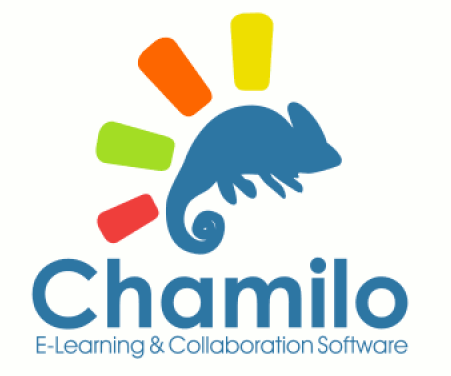 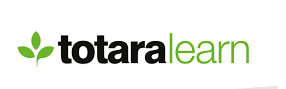 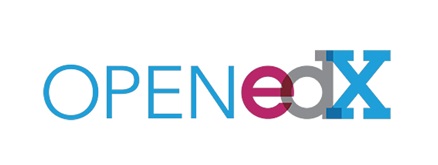 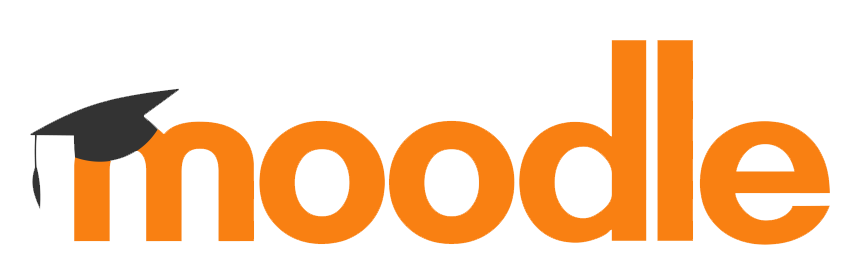 Moodle
Open EDX
Totara learn
Chamilo LMS
Others include Canvas, Forma,  Effectus, ILIAS, OpenOLAT etc.
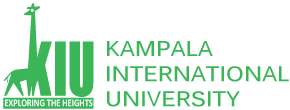 Moodle
Helps you create an online learning environment
Features
Real time learning activities (Chats, Video Conferences)
Assessment like Quizzes, Assignment etc
Collaborative tools and activities
Bulk course creation and easy backup 
Manage users roles and permissions
Regular security update
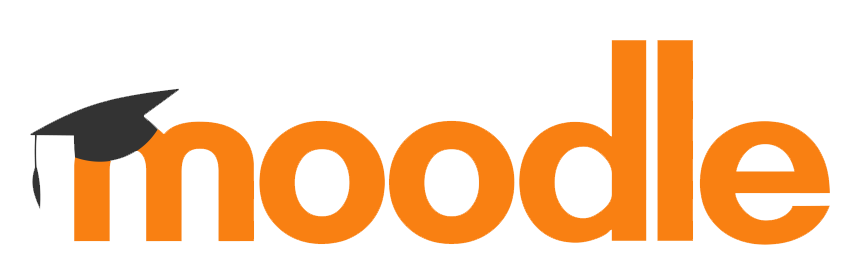 Massive Open Online Courses (MOOC)
A Massive Open Online Course (MOOC) is a free Web-based distance learning program designed for large numbers of geographically dispersed students.
Learners, If you are interested in MOOCs, these are the top popular MOOC with several free and paid courses.
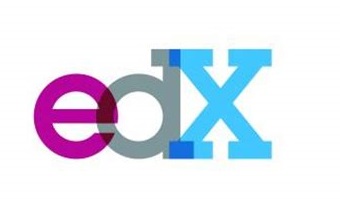 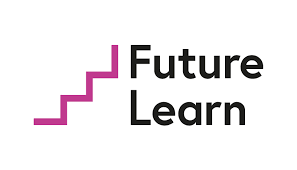 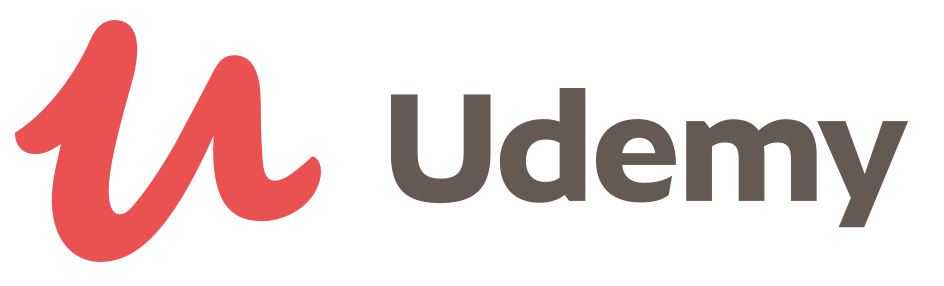 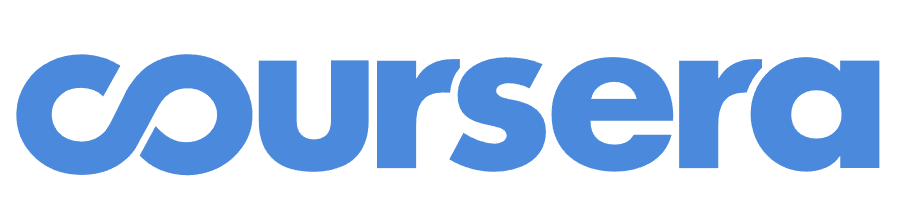 https://www.udemy.com/
https://www.coursera.org/
https://www.futurelearn.com/
https://www.edx.org/
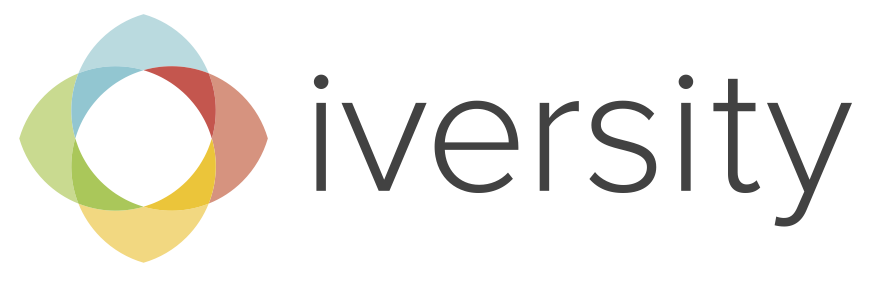 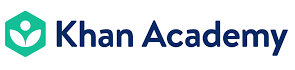 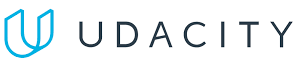 https://www.udacity.com/
https://iversity.org/en/courses
https://www.khanacademy.org/
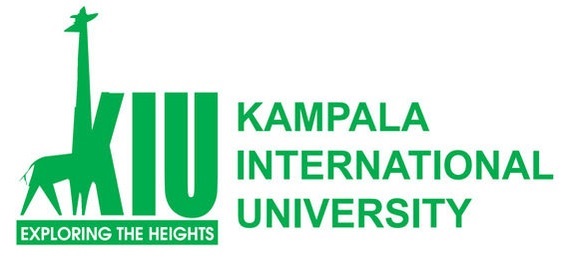 E-library and eResources
Some of the free elibrary that learners can access include
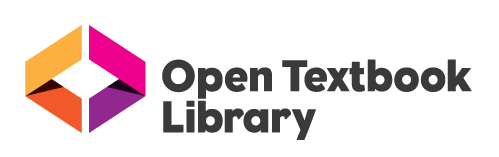 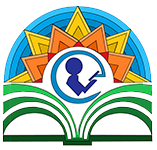 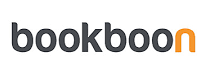 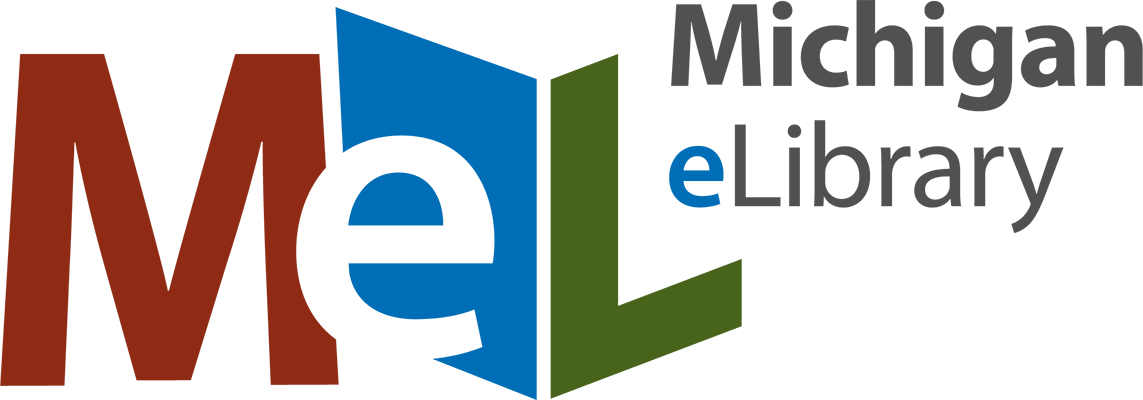 https://mel.org/az.php
https://open.umn.edu/opentextbooks
https://www.flelibrary.com/
https://bookboon.com/
ebooks sites include:
https://www.springeropen.com/books
https://www.overdrive.com/
https://b-ok.org/
https://libgen.is/
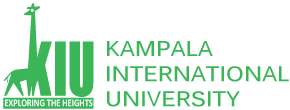 Potential Implementation Challenges
Unreliable connectivity: One of the lingering challenges of working online is unreliable internet connectivity. We would like to encourage that you do the best you can to stay connected.


Affordability: Data affordability is also another critical issue. We will be sharing with us in a bit of best subscription plan for the different network.
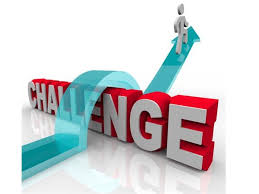 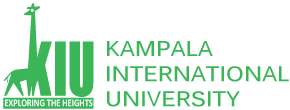 Addressing Challenges
Special data plans - more data to connect during Covid-19
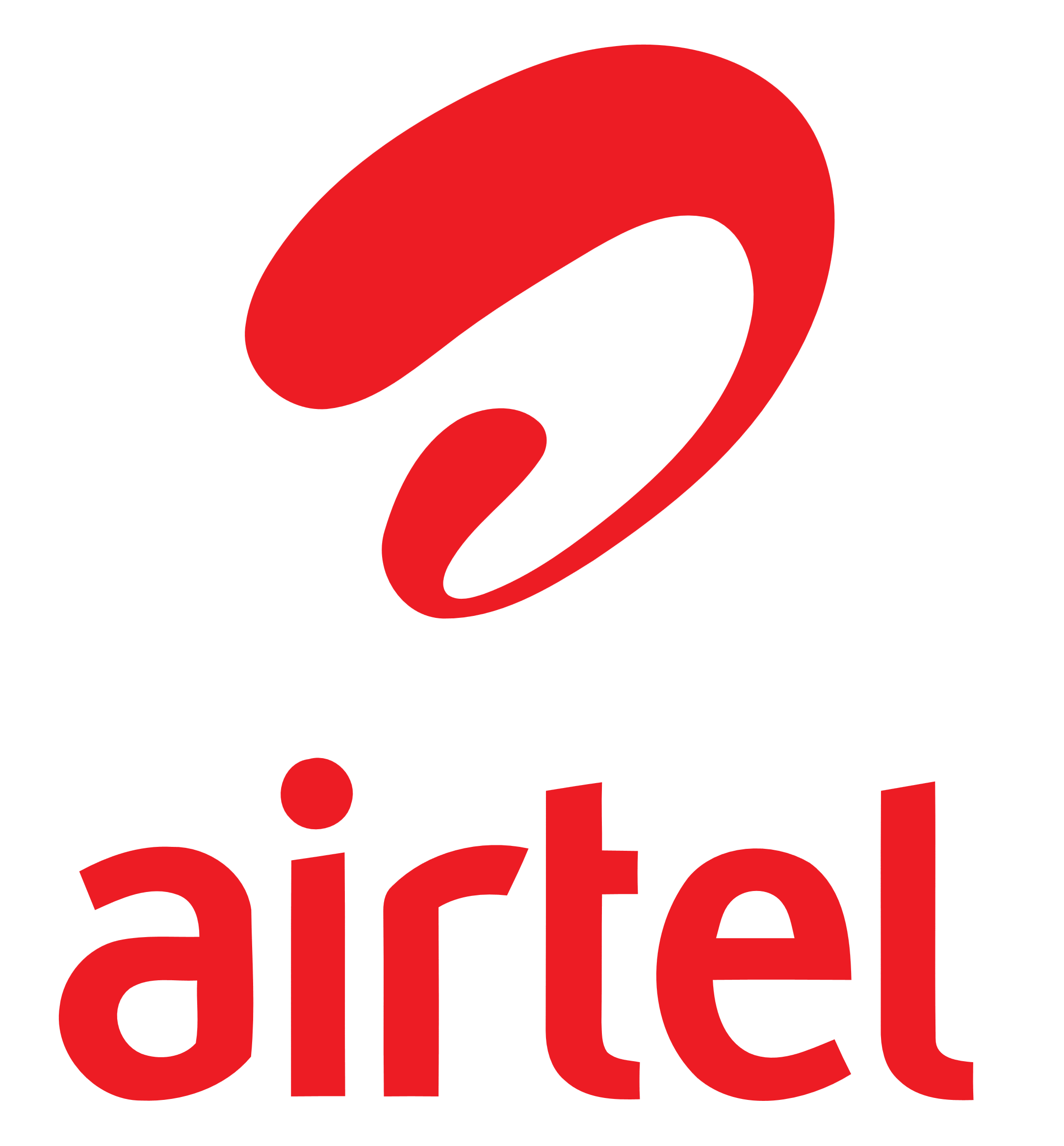 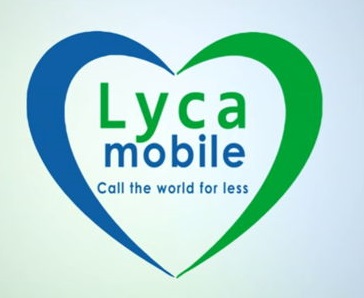 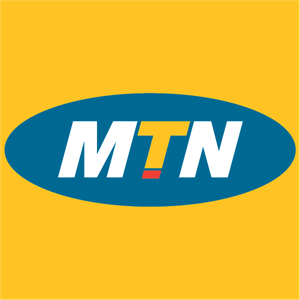 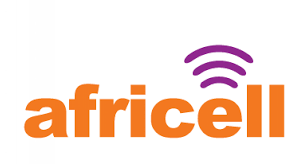 1gb for 2000 (9am to 5pm) 
30gb for 100k (30 days)
*133*1#
3.6gb for 7000 ( 7 days)
8gb for 20000 ( 30 days)
50gb for 25000 (30 days)
100gb for 45000 (30 days)
**Special offer to students
**100gb for 30000 (30 days)
*175#
7gb for 20000 (1 week)
20gb for 50000 (30 days)
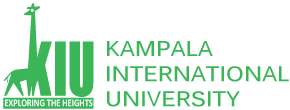 Next step
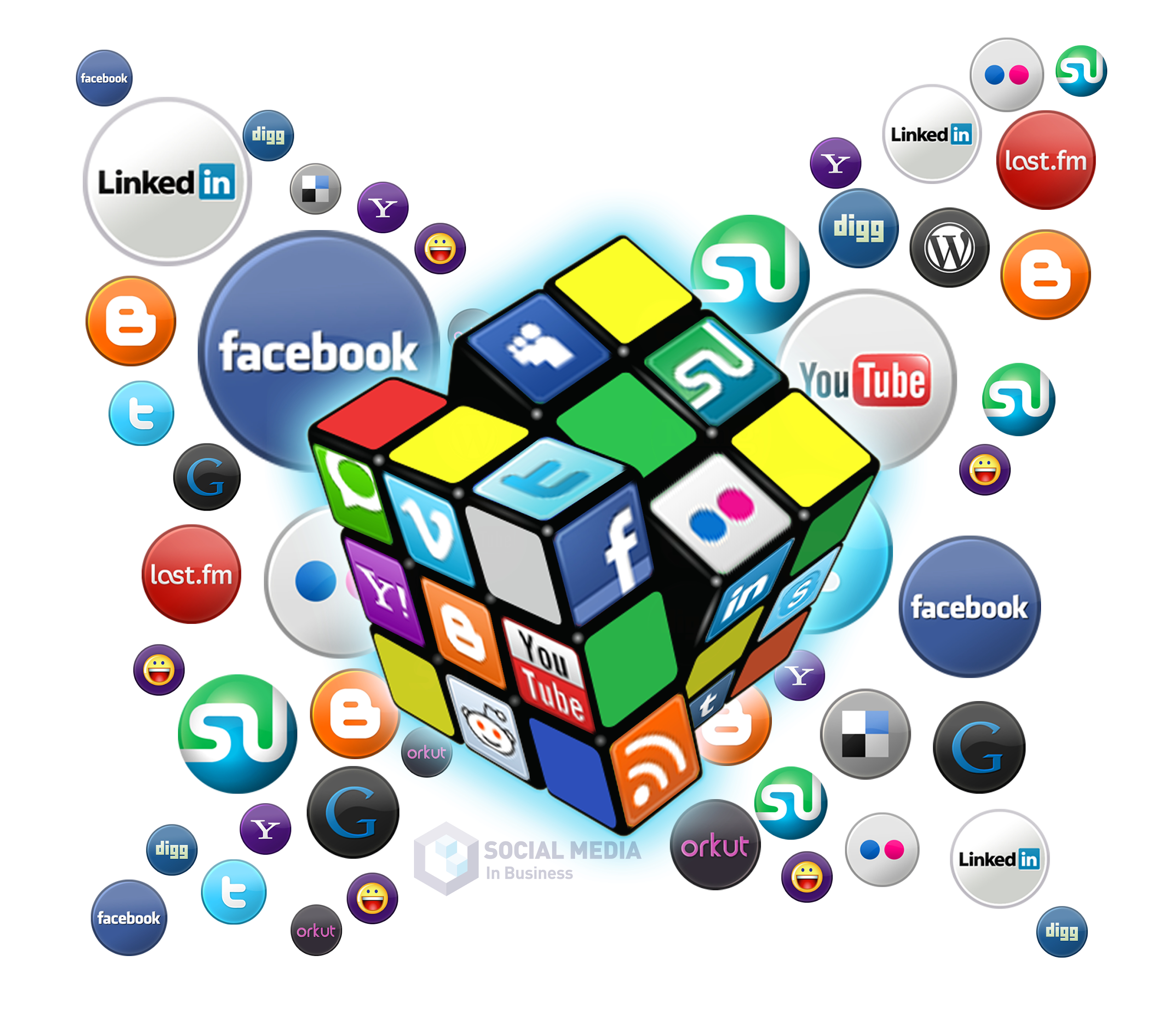 Share what you’ve learnt with your network
Thank you
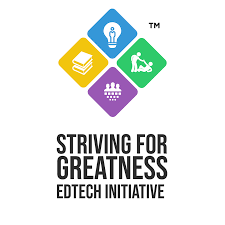 Some Contents were adapted from SFG EdTech. Initiative
KIU eLearning Team
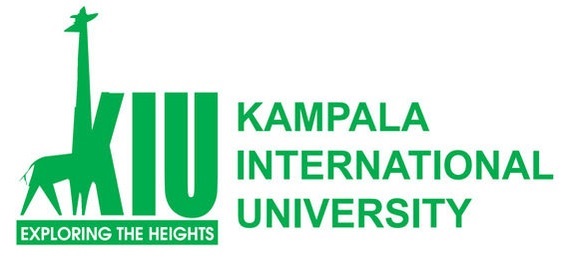 For enquiries: elearning.project@kiu.ac.ug